AFC INDUCTION CEREMONY LUNCHEON &AFC EXECUTIVE  BOARD MEETING
Miami Dade College North Campus
Friday, February 3, 2017
1:30 pm
Room 3238-39
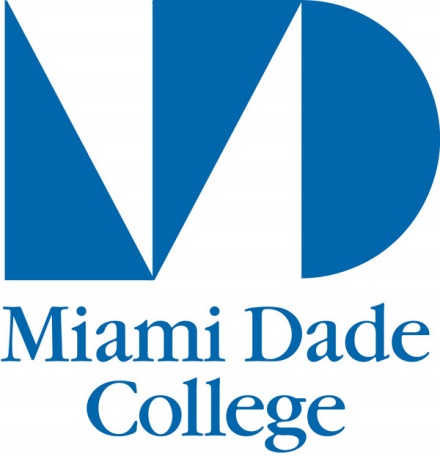 Welcome
Induction Ceremony
Lunch
Highlights of Campus AFC Activities
Executive Board Meeting
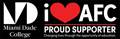 MDC AFC OFFICERS
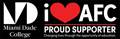 Miami Dade College ChapterAssociation of Florida Colleges 2017 Executive Board Officers Elected
Chapter President – Mark L. JohnsonChapter Secretary – Carol WynterChapter Membership Chair – Daniella G. Pierre
Campus Officers
Hialeah Campus
    	Campus VP - Gloria Kitchen				Secretary - TBA	Membership Chair - TBA	Treasurer - Aimee Lorenzzi			
Medical Campus
	Campus VP - Carol Wynter	Secretary - Shantonise Butler	Membership Chair - Maria Denise Mera	Treasurer - Gwendolyn Gilbert
Homestead Campus 
	Campus VP - Dr. Sophia Cummings 	Secretary – Lynne Arguelles	Membership Chair – Maria Freeman	Treasurer - Teri Forrest
North Campus 
	Campus VP -  Daniella G. Pierre	Secretary -  Liliana Ramirez	Membership Chair - Roger Williams	Treasurer - Elsa Tanis
Inter-American Campus 
	Campus VP - Dr. Shanika Taylor 
	Secretary - Zelda Rivas
	Membership Chairperson - Clorinda Blanco 
	Treasurer - Amy Blanco
Campus Officers
West Campus 
	Campus VP -  Bertha Cabrera          
	Secretary -  Dr. Chantelle Macphee 	Membership Chair - Professor Jesse Carlo	Treasurer - Ericka Balladares
Kendall Campus  
	Campus VP - Theresa Jones	Secretary -  Karin Ann Miller	Membership Chair - Laurie Shapero	Treasurer - Dianne Valdivia
 
Wolfson Campus 
	Campus VP - Tracey Bowen	Secretary - Professor Elizabeth Ramsay	Membership Chair - Jackie Peron	Treasurer - Jose Sanchez
AFC Goals for 2017
Increase Chapter Membership by Ten Percent

Establish and Open Communications With MDC’s College President and Administrative Team

Advocacy Efforts – Support the Agenda of the  College-wide Legislative

Develop a Comprehensive Operational Plan to Include  AFC’s Mission : Advocacy, Professional Development, Networking, and Community Service
Increase Active Involvement in Region V and at the State Level of AFC
Seek Opportunities for Fund Raising to Support the Representation of MDC at AFC Annual Conferences and Meetings
WHAT WE’VE DONE!
MDC Receives Florida Chancellor's Best Practice Award for Innovative Test Prep Boot Camp Miami Dade College recently received a 2013 Chancellor's Best Practice Award from the Florida Department of Education for its Test Prep Boot Camp. The award was presented during the Opening General Session of the Florida College System's 64th Annual Convention in Orlando. The week-long intensive Test Prep Boot Camp was created to help bolster students' Postsecondary Education Readiness Test (PERT) scores, and increase student academic readiness. Rolled out in 2012 and expanded in 2013, the program has served nearly 2,700 first-time-in-college students who placed below average on their initial PERT. Students arriving at MDC's Test Prep Boot Camp completed a diagnostic test to assess and personalize their week's coursework, and to identify any potential skill gaps. Customized computer learning modules offered targeted critical math, reading and writing skills to students. Pre- and post-Boot Camp surveys demonstrated that this intervention was successful in helping students improve their test scores. Forty-three percent of both math and reading students, and 51 percent of writing students, placed up at least one level after completing the Boot Camp. Students also overwhelmingly agreed that they learned new ideas or skills, and that instructors explained material clearly during the Boot Camps. Results from the 2012 Boot Camps also showed that students performed as well, or better, in the courses in which they successfully placed than students who had not participated in the Boot Camps. "We are extremely proud of the success of our Boot Camps," said Dr. Lenore Rodicio, MDC Vice Provost of Student Achievement Initiatives. "Besides improving PERT scores and reducing the need for developmental coursework, these Boot Camps have demonstrated longer term implications for first-time college students. The Boot Camps help students address skill gaps early and seamlessly transition into the rigorous academic coursework they will encounter at MDC; this will hopefully lead to greater student achievement and increased degree completion in the long-run."
Kendall AFC’s Service Projects
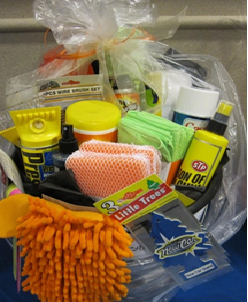 Kendall AFC’s Protein Food Drive for Eat Well, Do Well Finals Experience  Car Wash Basket for the United Way’s Silent Auction event
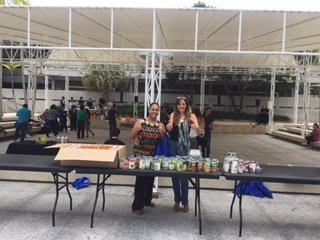 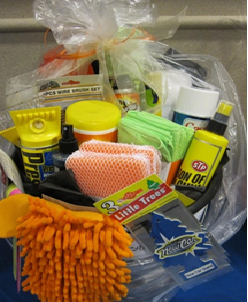 Upcoming Kendall Chapter Event
Upcoming North Chapter Event
Planning for Region V Annual Conference at Broward College
North Chapter
Kendall Chapter
AFC MDC West
Visit us at http://afcmdc.weebly.com
SharePoint https://spsn.mdc.edu/facc
Homestead Chapter
Homestead Chapter